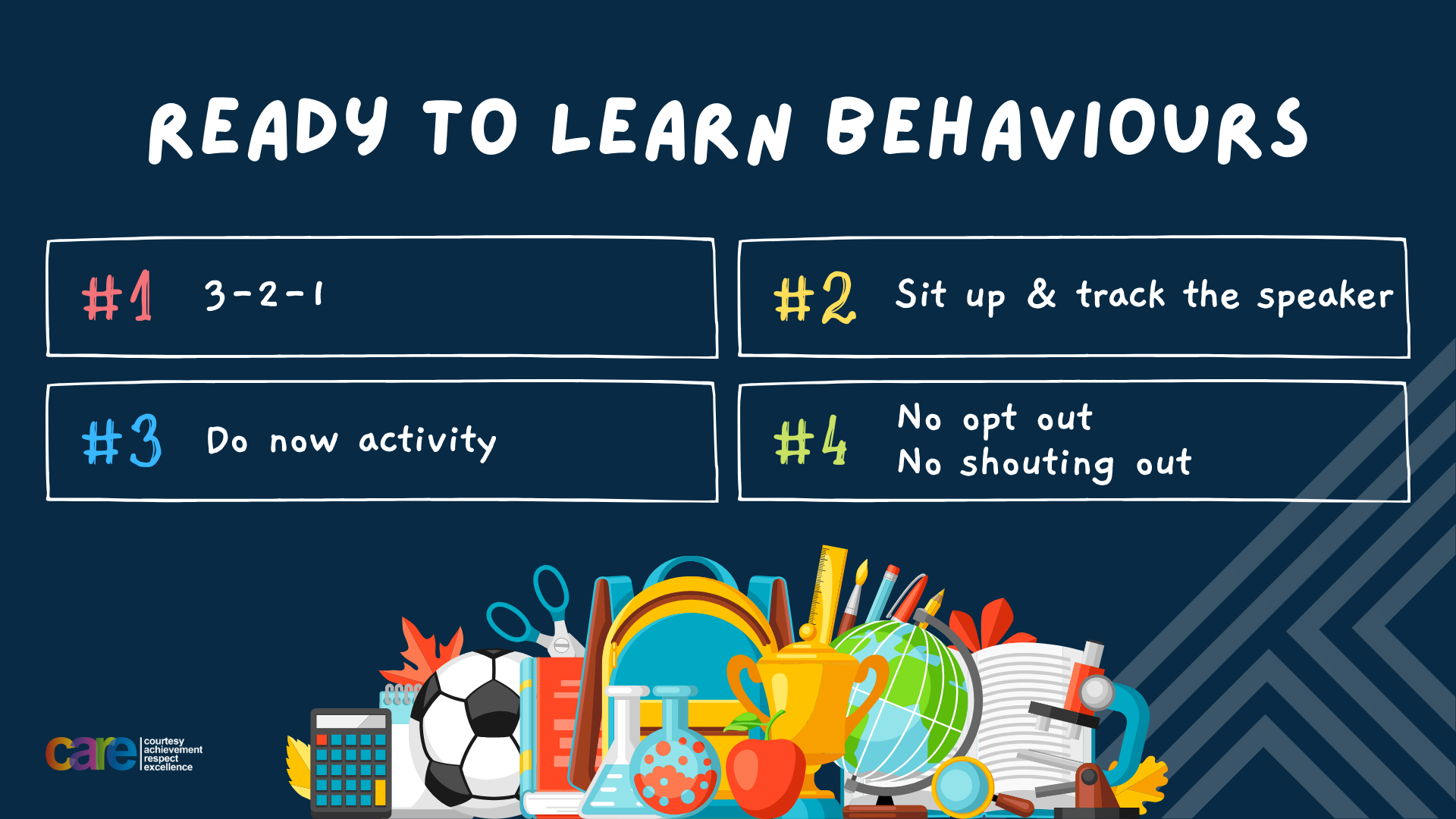 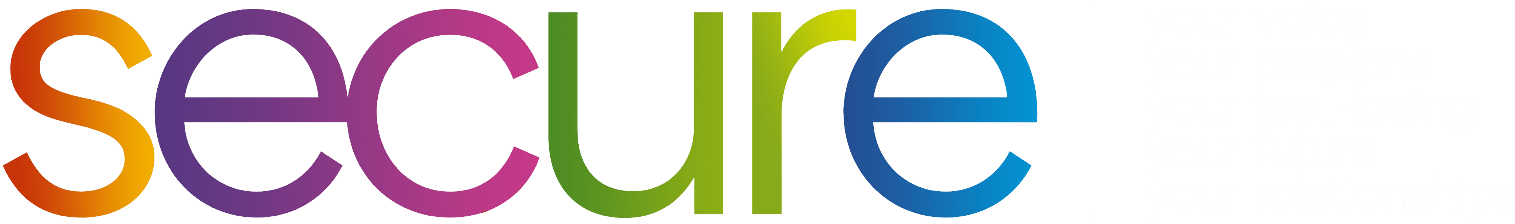 Write the date: 15 April 2024
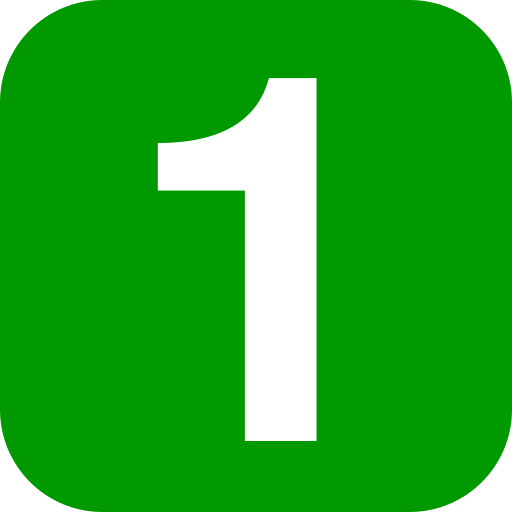 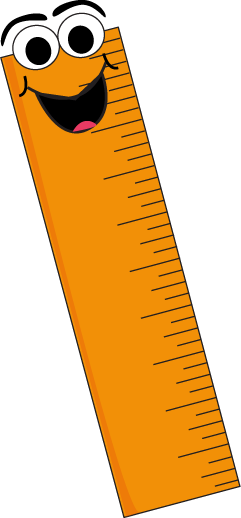 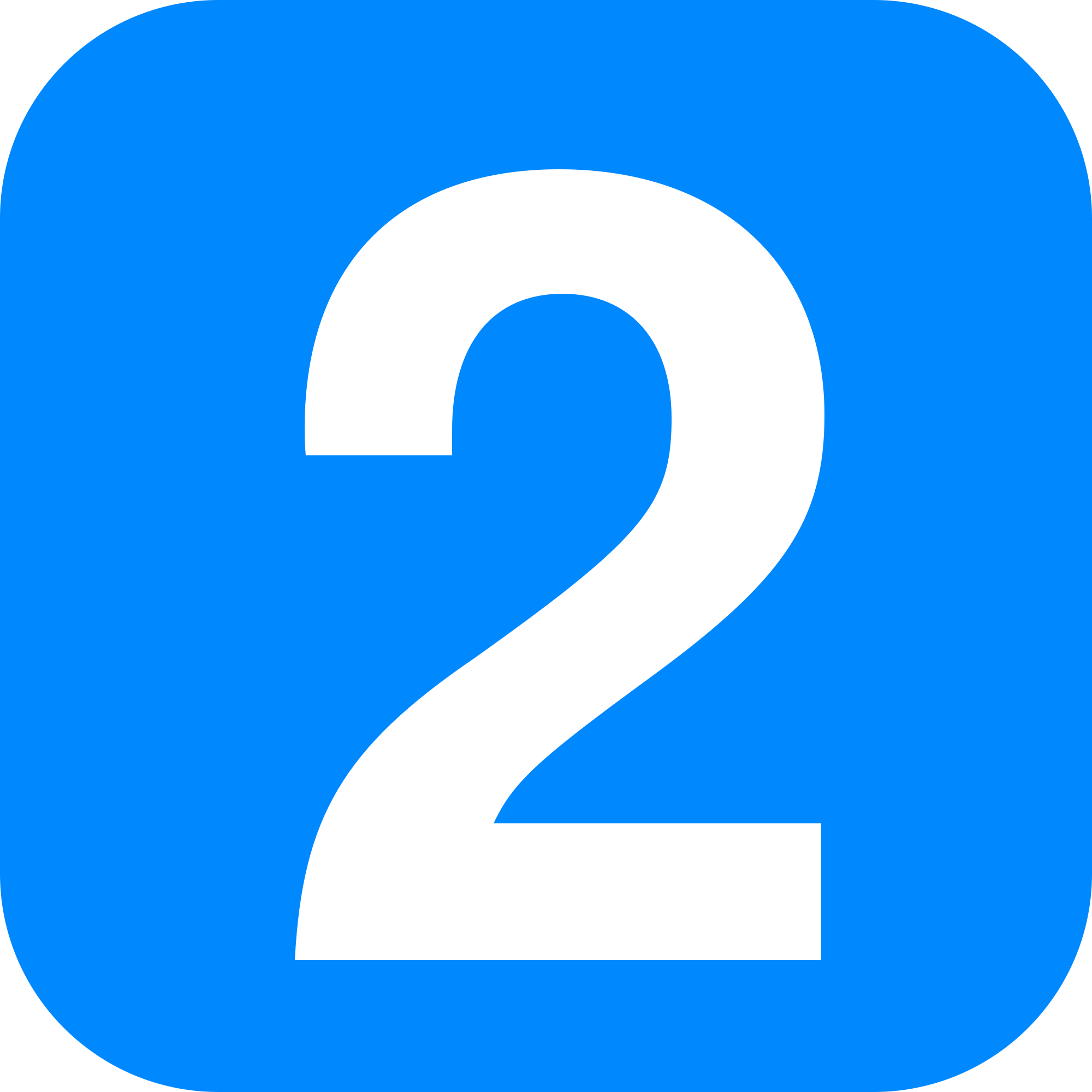 Write the title: Healthy vs Unhealthy Relationships
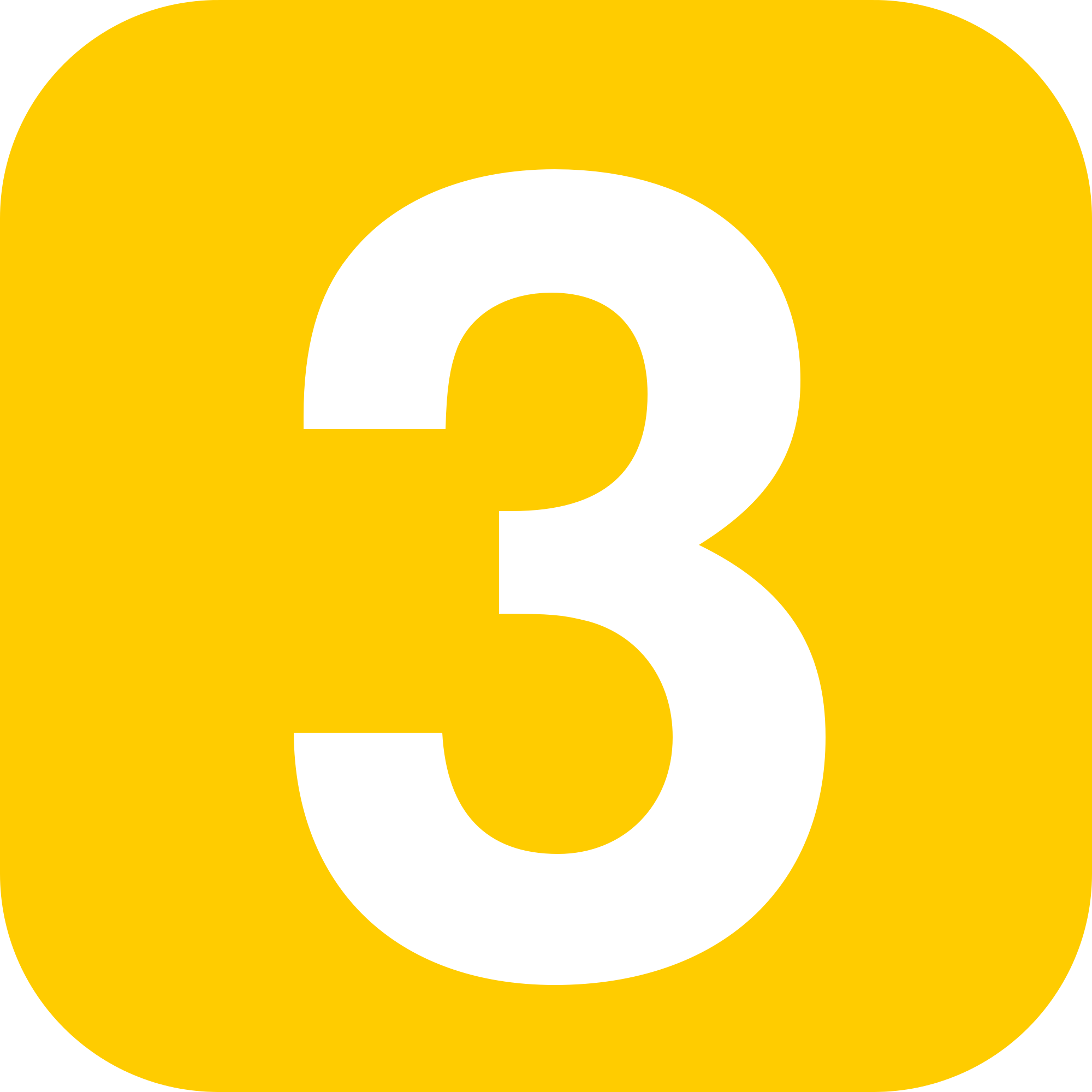 Underline both!
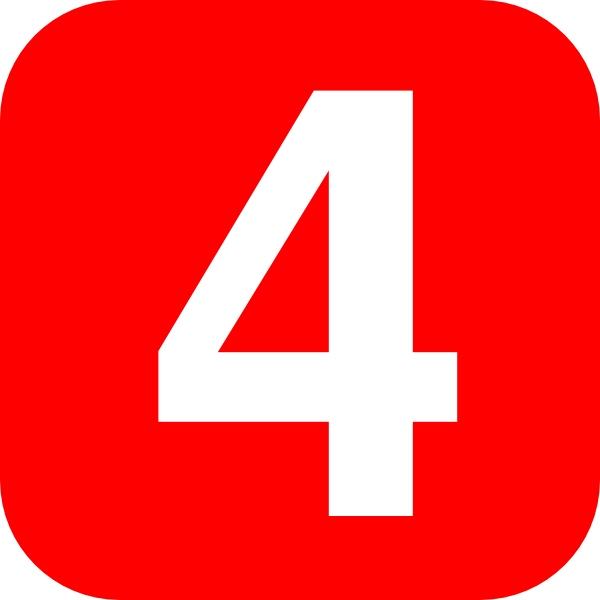 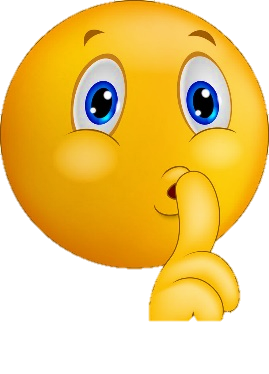 Complete the do now task:


How can people display their individuality?

2. Give an example of cyberbullying 

3. What does E in BED principle stand for?
Hairstyle, fashion, tattoos, piercings, music taste
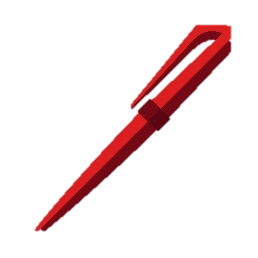 Spreading lies/rumours online, posting videos/photos of other people without their permission, sending abusive messages to people, impersonating someone online
Bedroom environment
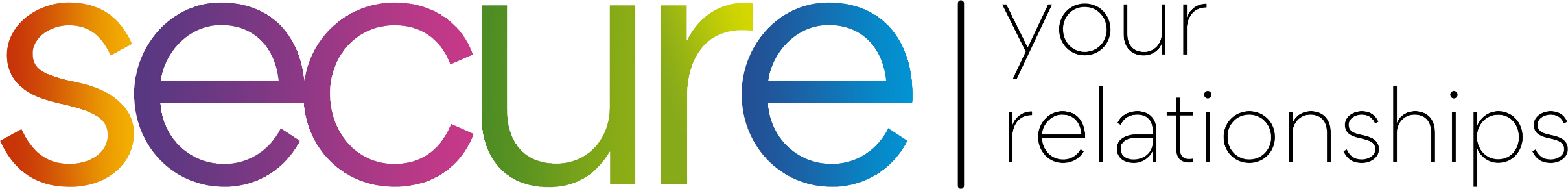 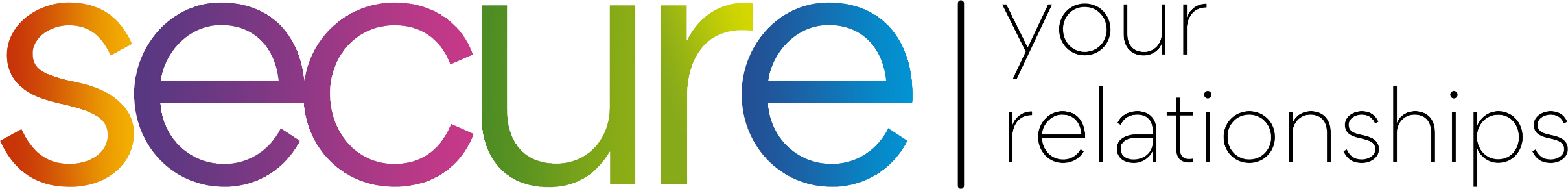 Big question: How can I secure my relationship through knowing what is healthy in a relationship
Today we will look at:
- Why healthy relationships are important
Characteristics of a healthy relationship
What is our starting point?
In your books, complete the following sentences

A sign of a healthy relationship is…
What do we mean by “relationships”?
Turn and Talk

What types of relationships are there?

There are many different types of relationships
Friendships
Romantic relationships
Family relationships
Community relationships (with people who are key community members)
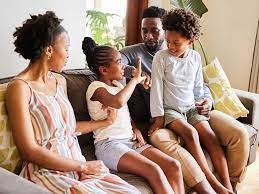 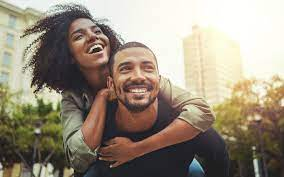 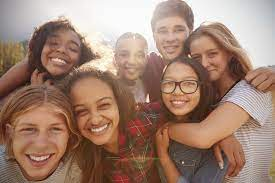 Why are relationships are important?
All types of relationships are important elements of life.

Relationships can have the following impact on you:
Can make you happy
Can make physically healthier
Leads to fewer mental health issues
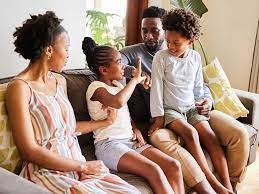 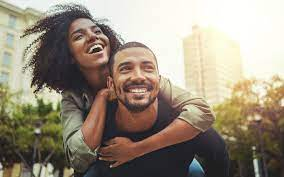 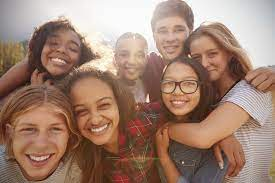 Why are relationships are important?
However that is only if the relationships are healthy relationships.

Turn and Talk

With the person next to you write down 3 things that you thing make a healthy relationship.
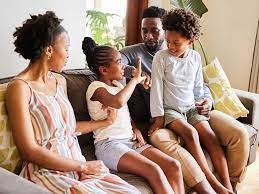 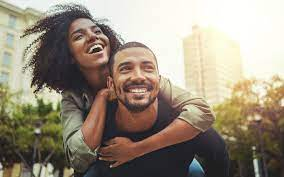 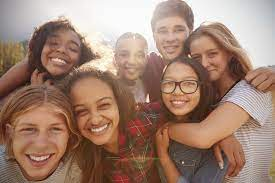 Principles of a healthy relationship
Healthy relationships have 3 key principles:
Respect
Equity
Communication
Principles of a healthy relationship
While watching the video focus on the 3 key words respect, equity and communication.

You will need to match up definitions after the video
[Speaker Notes: https://www.youtube.com/watch?v=UB9anEZx9LU]
Principles of a healthy relationship
Match each principle up to its definition. Write these in your book
Both people are treated as equal partners. There is cooperation and compromise in a balanced way
Respect
You can say what you mean, discuss disagreements openly and able to apologise
Equity
Each person is valued for who they are (identity) and you can express yourself without fear of being judged or ignored
Communication
Recap Questions: whiteboard task – True or False
Healthy relationships can lead to fewer mental health problems
True
Recap Questions: whiteboard task
What principle of a healthy relationship is being described?
“You can say what you mean, discuss disagreements openly and able to apologise”
Communication
Recap Questions: whiteboard task
What principle of a healthy relationship is being described?
“Both people are treated as equal partners. There is cooperation and compromise in a balanced way”
Equity
Recap Questions: whiteboard task
What principle of a healthy relationship is being described?
“Each person is valued for who they are (identity) and you can express yourself without fear of being judged or ignored”
Respect
What do these principles look like and sound like?
Respect looks like…

People showing an interest in who you are

Respect sounds like…

“What is important to you?”
“You like listening to rap music, what is your favourite track so I can listen to”
What do these principles look like and sound like?
Equity looks like…

Decisions are made with both people in mind

Equity sounds like…

“What would you like to do?”
“Are you ok with that decision? It’s cool if you aren’t”
What do these principles look like and sound like?
Communication looks like…

People expressing what they actually believe not what they “should” believe


Communication sounds like…

“Really? Why do you think that?”
What do these principles look like and sound like?
In your books draw out the table below and complete the boxes. Be ready to share your answers with the class. Use your red pen to add in answers you did not have
[Speaker Notes: Once pupils have been given enough time to complete their table you can cold call to check for answers and discuss answers]
Healthy relationships - reflection
In your books, complete the following sentences

Three things that make a healthy relationship are…
I think the most important thing is…
The reason I think this is…
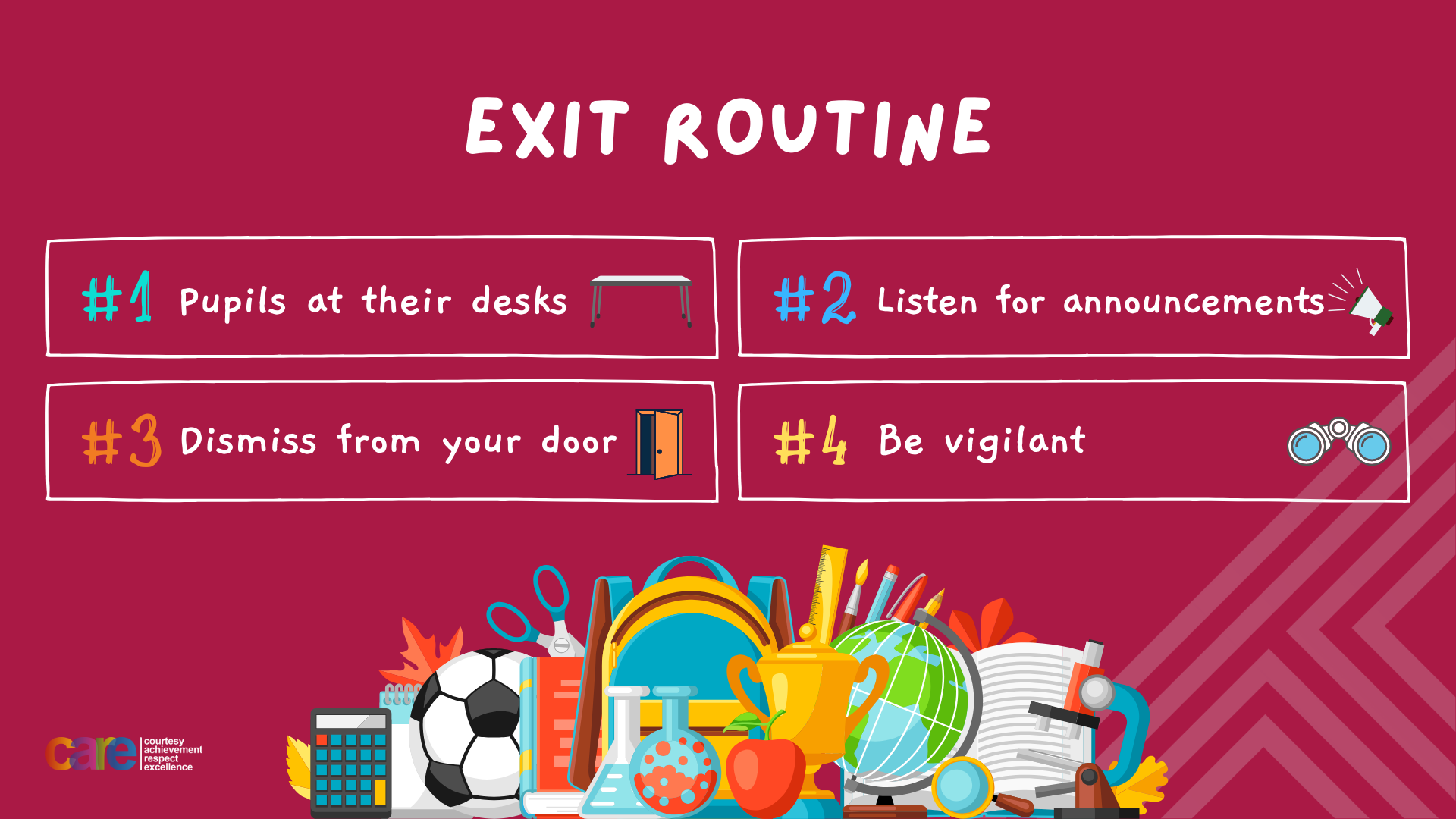